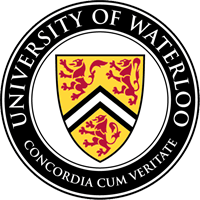 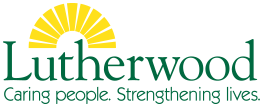 ATTENTION STUDENTSCome out and talk to local reps Wednesday October 18th (Parents Night) 5:30-8:00pm
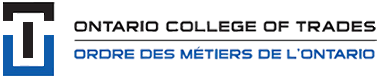 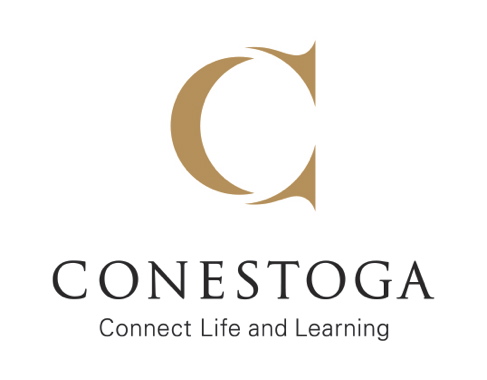 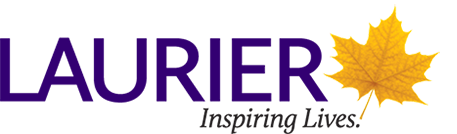